Duplin County Broadband Initiative
Providers’ Meeting
July 25, 2017
Duplin County Broadband Team Members
Agenda
Welcome and Introductions
Presentation of Data
Discussion & Questions
Information Packets
Broadband Team Goals
Identify areas of Duplin County that are unserved or underserved by internet providers.
Appeal to internet providers to expand services or introduce new services to the area.
Advance the connectivity of residents and benefit children in school.
Survey Developed and Deployed
Paper surveys distributed through schools, County departments, and town halls
Online survey shared on Facebook, county website, and by email
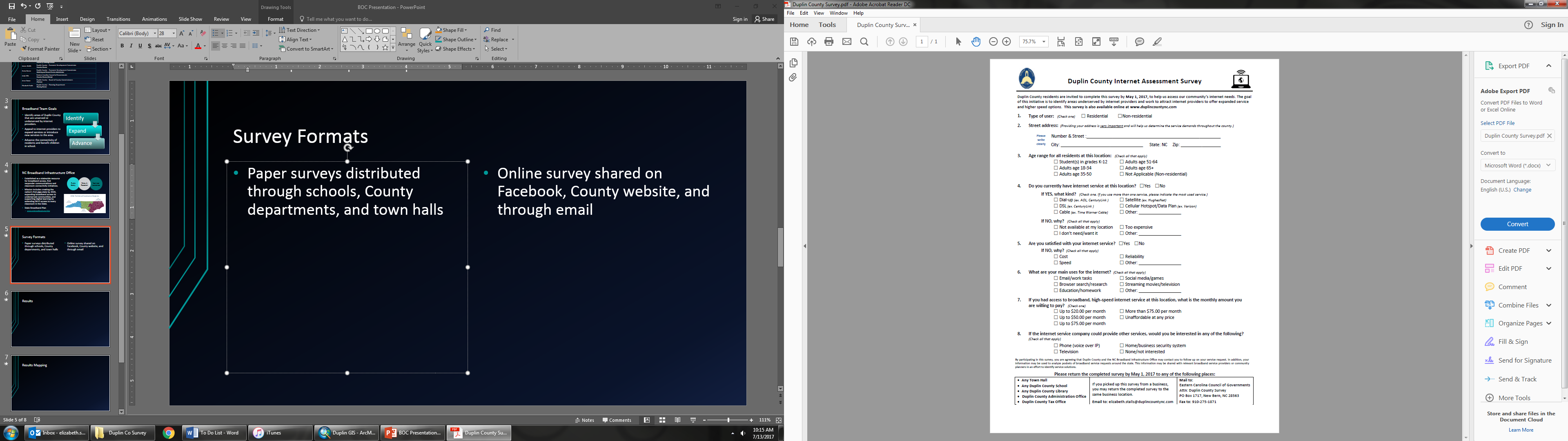 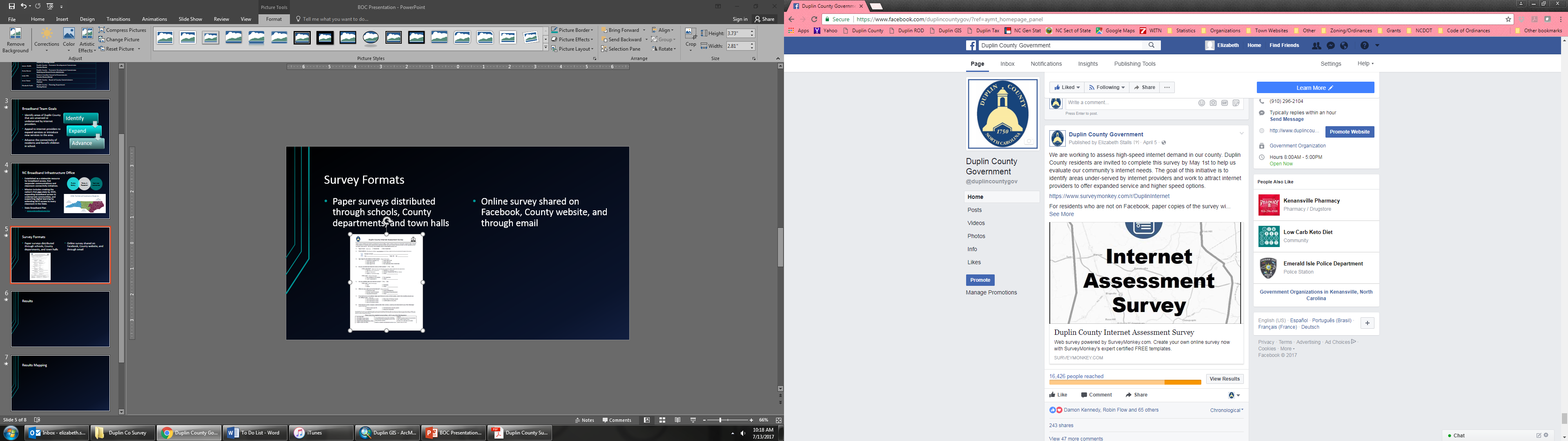 Survey Responses
Responses were gathered  April 4-May 1, 2017
3,012 total responses
2,446 unique addresses
Approximately 11% of the households in the county
97% of responses were residential (2,922)
3% of responses were non-residential (90)
Survey Respondents
Significant Results
> 20% of respondents did not have internet
Of those without internet…
> 42% don’t have internet available in their location
> 41% don’t have internet because it is too expensive
Significant Results
> 71% are willing to pay more than the minimum offered (up to $20/mo) for broadband service
> 53% are not happy with their internet service
Discussion & Questions
Access Duplin County Data Online: ____________________
Username: ___________________
Password:  ___________________